Winkel en zijn producten
Oefentoets 
1-20
Antwoorden
Maak de oefentoets, werk volgens onderstaande manier:

Schrijf van elke plant de volledige wetenschappelijke naam op.

Schrijf (indien aanwezig) de Nederlandse naam op.

Controleer je antwoorden (Antwoordvel Wikiwijs)

Kijk je werk na: 	- elke Latijnse naam 1 punt

				- Nederlandse naam 0,5 punt

Cijfer uitrekenen: 
   punten optellen en delen volgens laatste dia “Beoordeling” 

Cijfer doorgeven aan docent (Teams)
Aspidistra elatiorSlagersplant
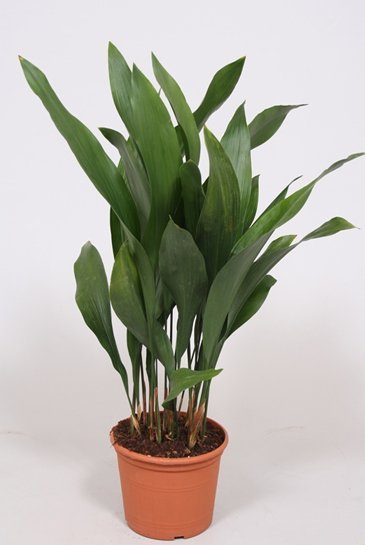 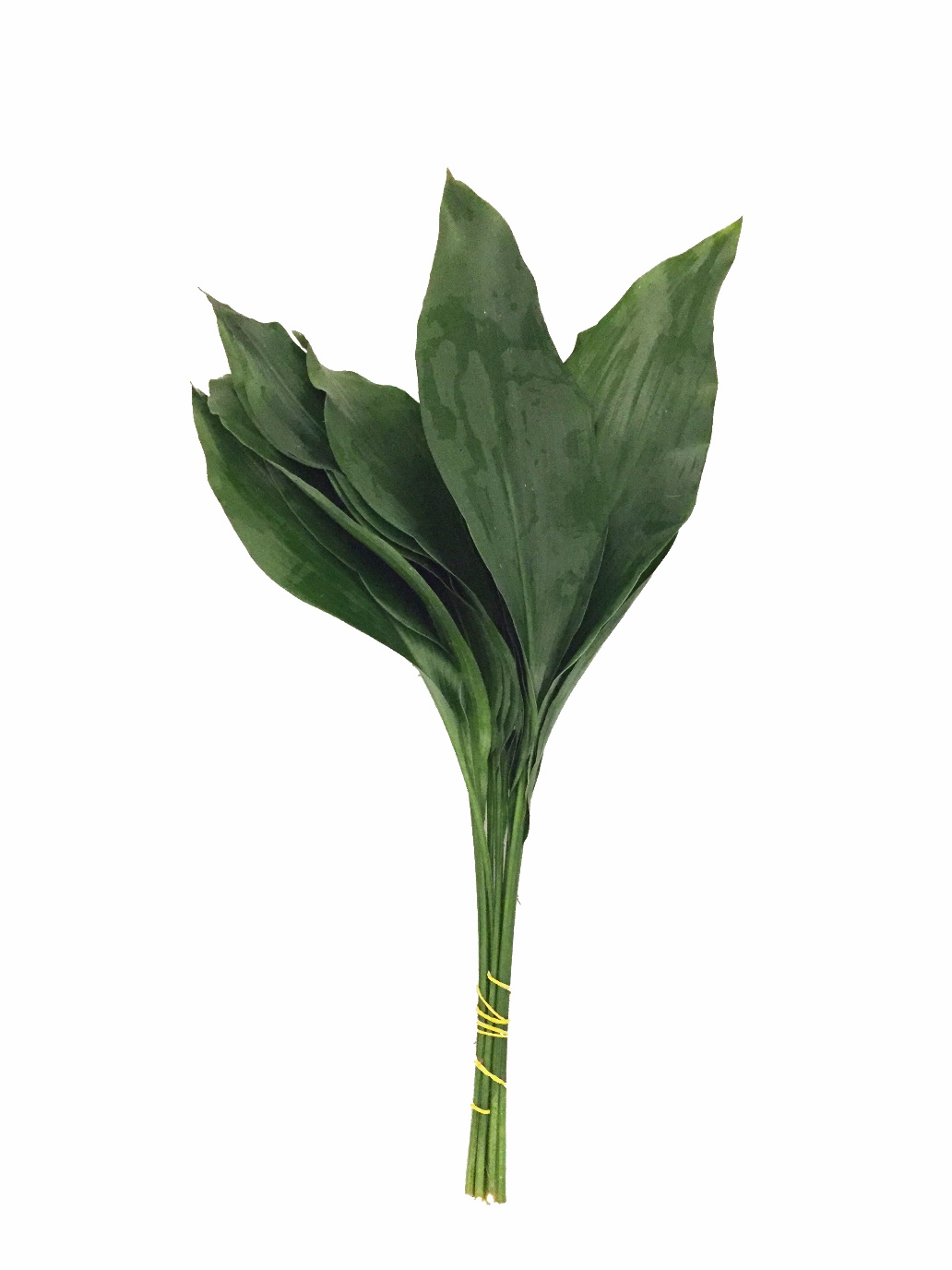 1
Asparagus setaceusSnijgroen, sierasperge
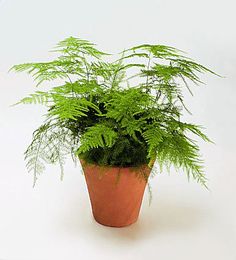 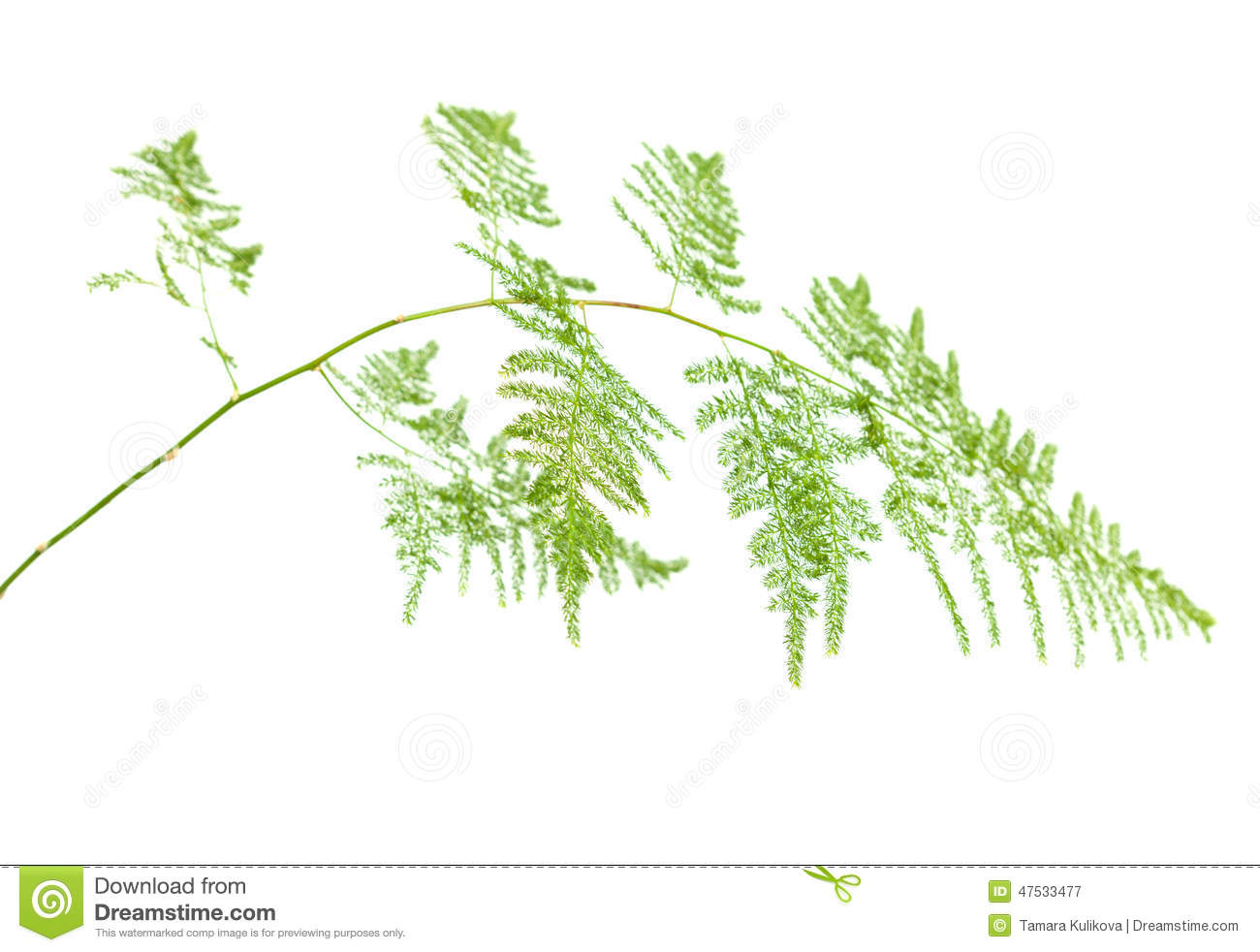 2
Aster novi-belgiiHerfstaster
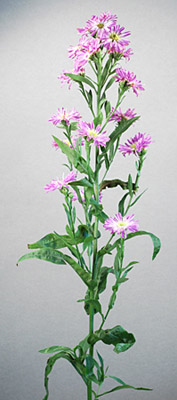 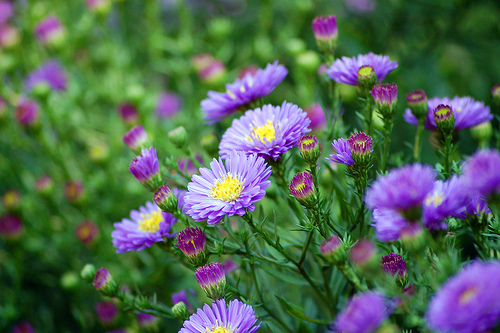 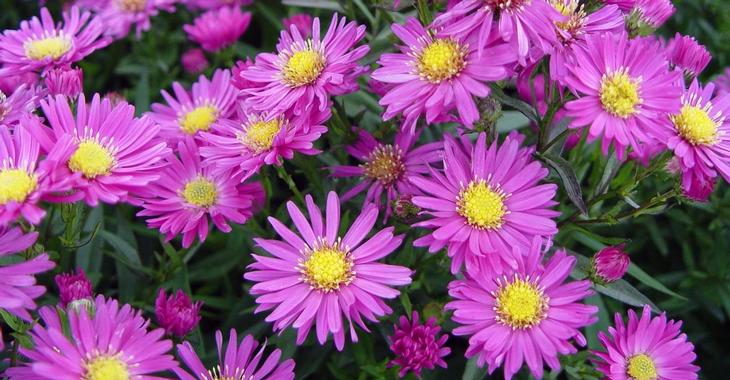 3
Beaucarnea recurvataOliefantspoot
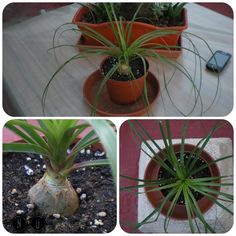 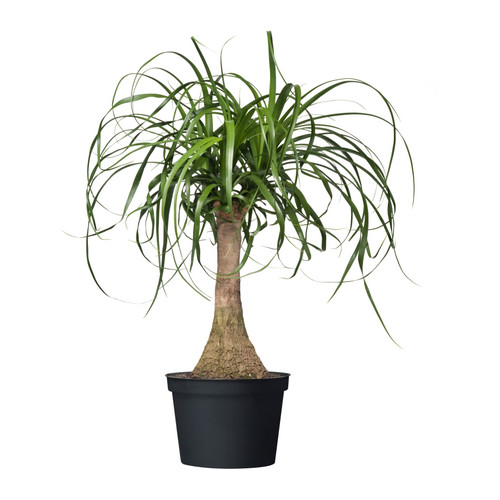 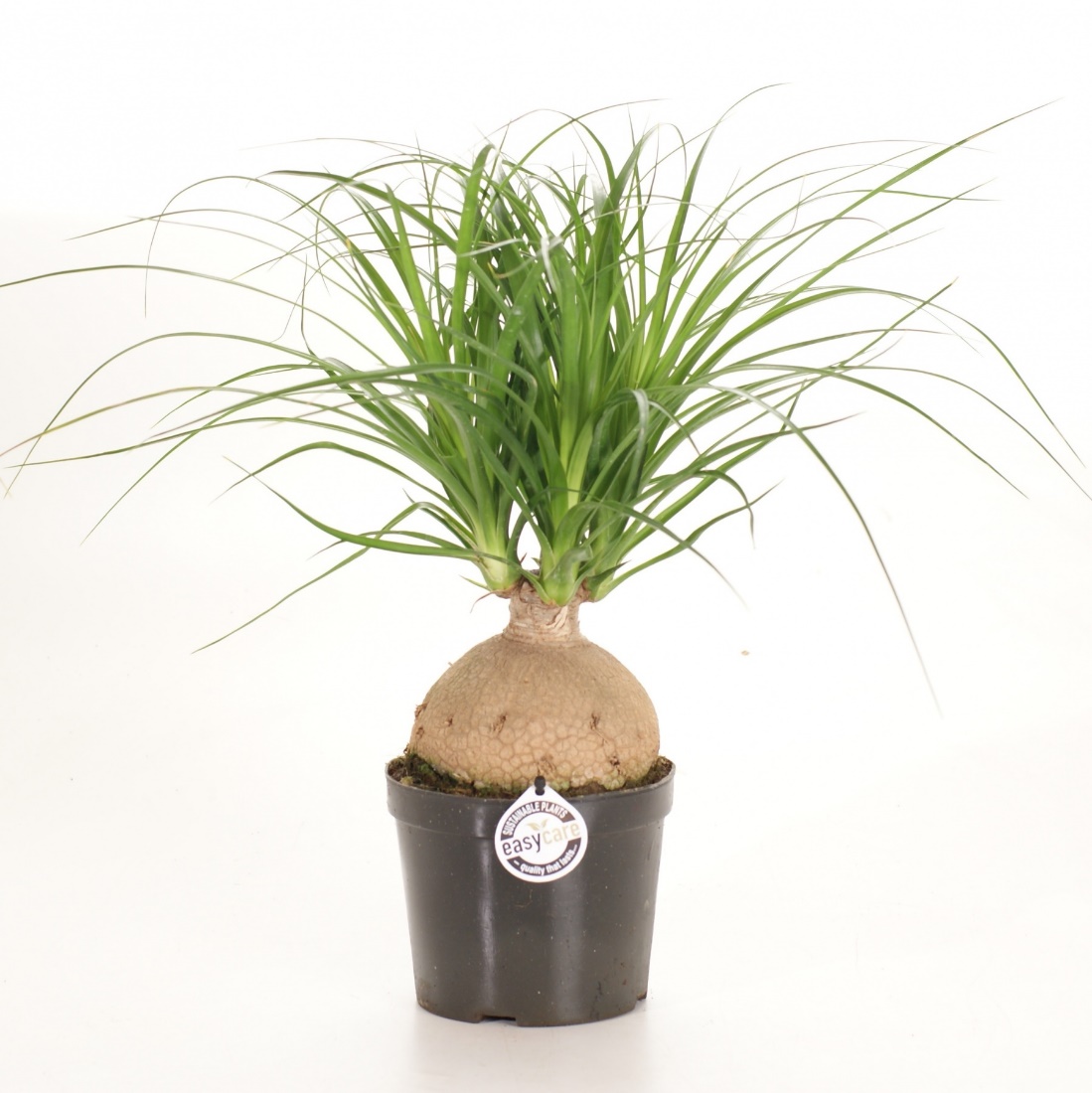 4
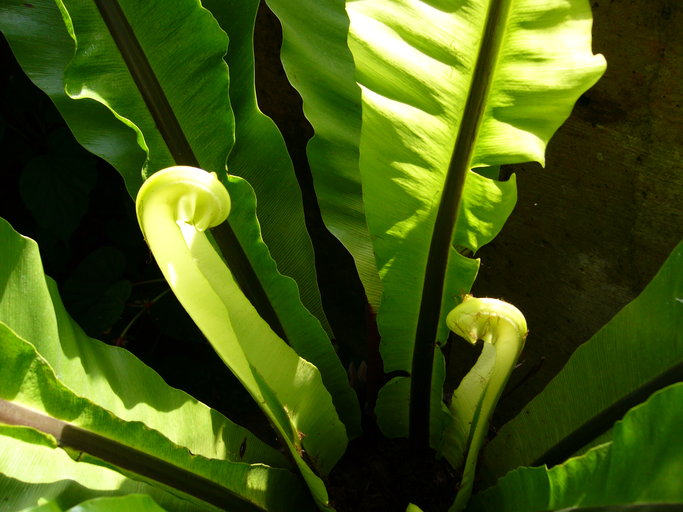 Asplenium nidusNestvaren
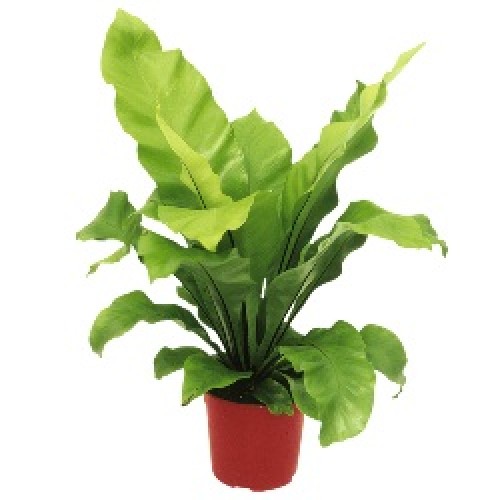 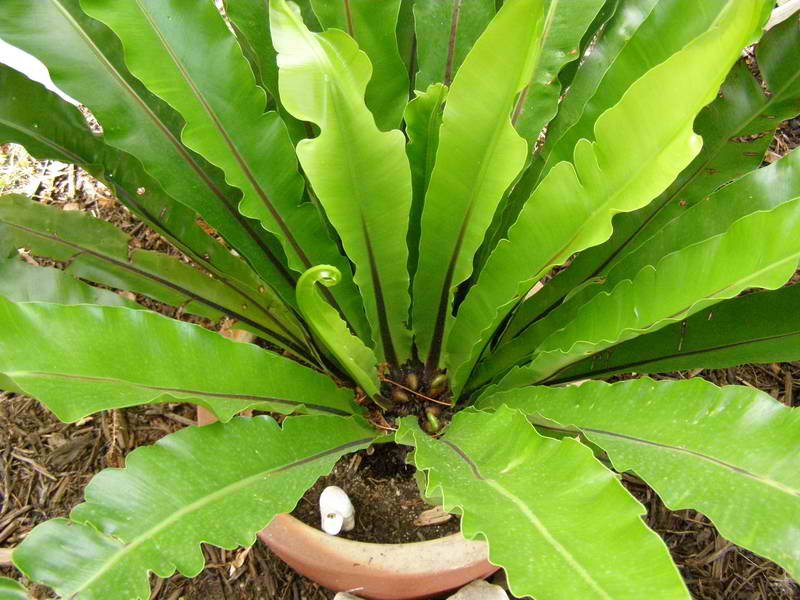 5
Asclepias tuberosaZijdeplant
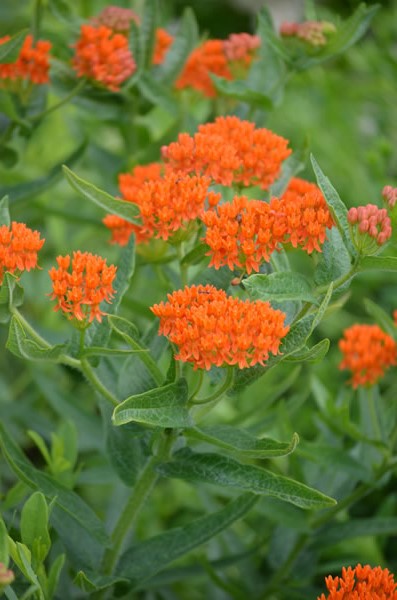 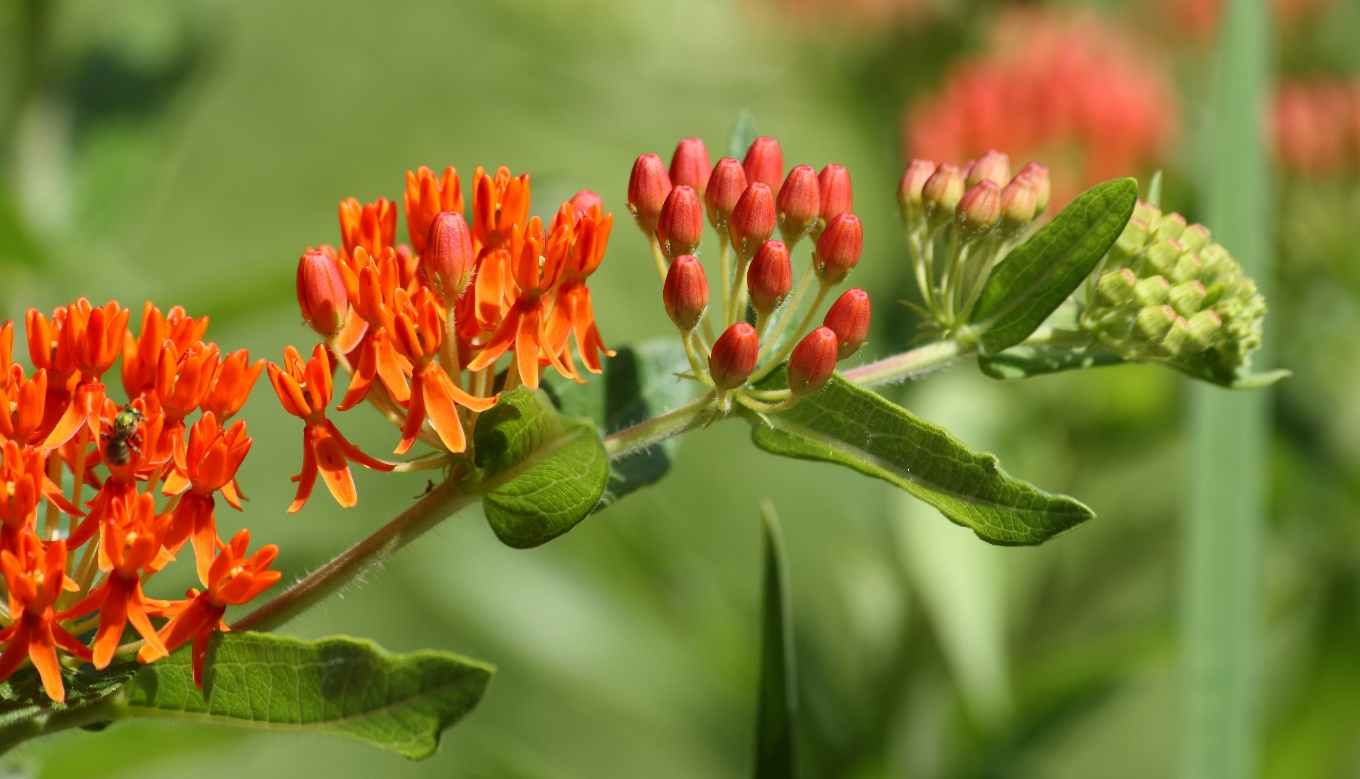 6
Begonia (Rex Groep)Bladbegonia
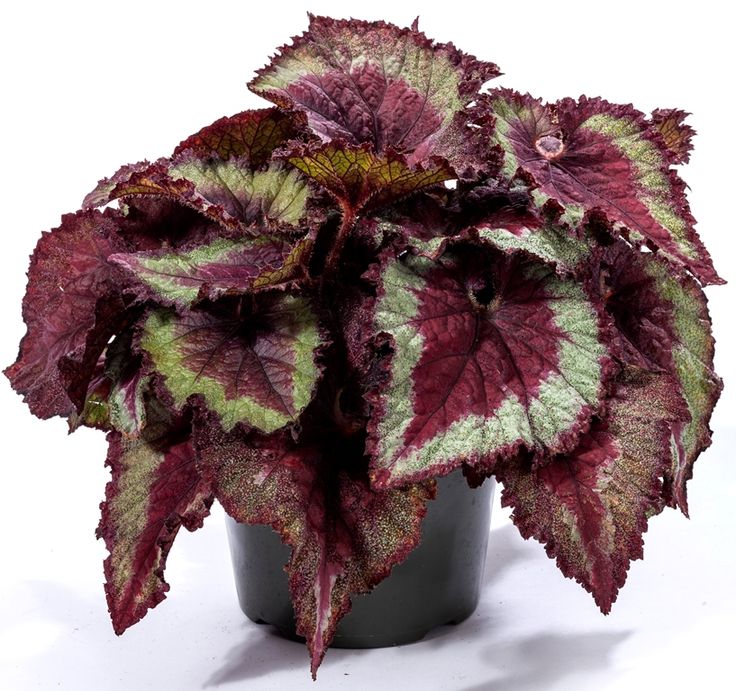 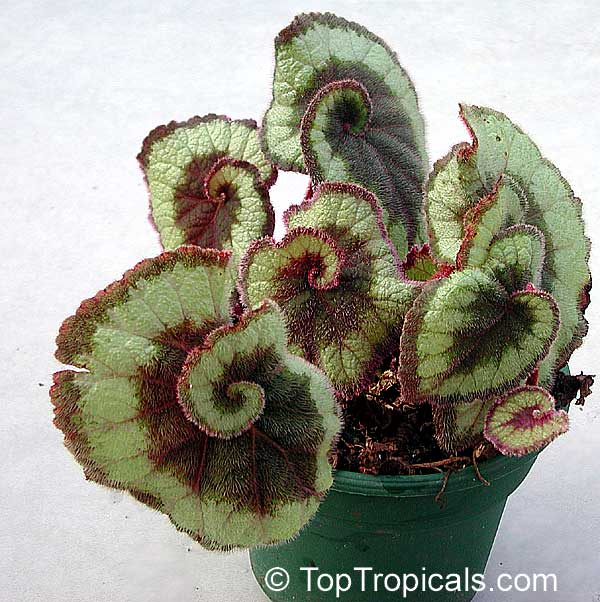 7
Astilbe (Arendsii Groep)Spirea
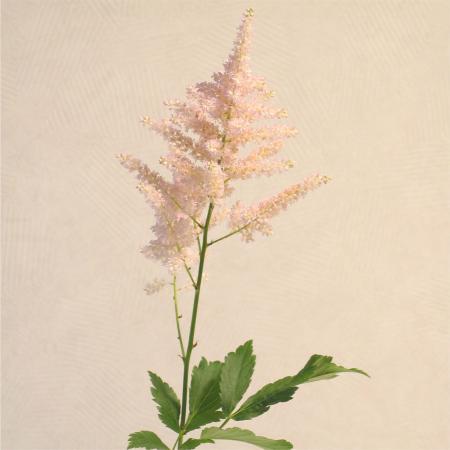 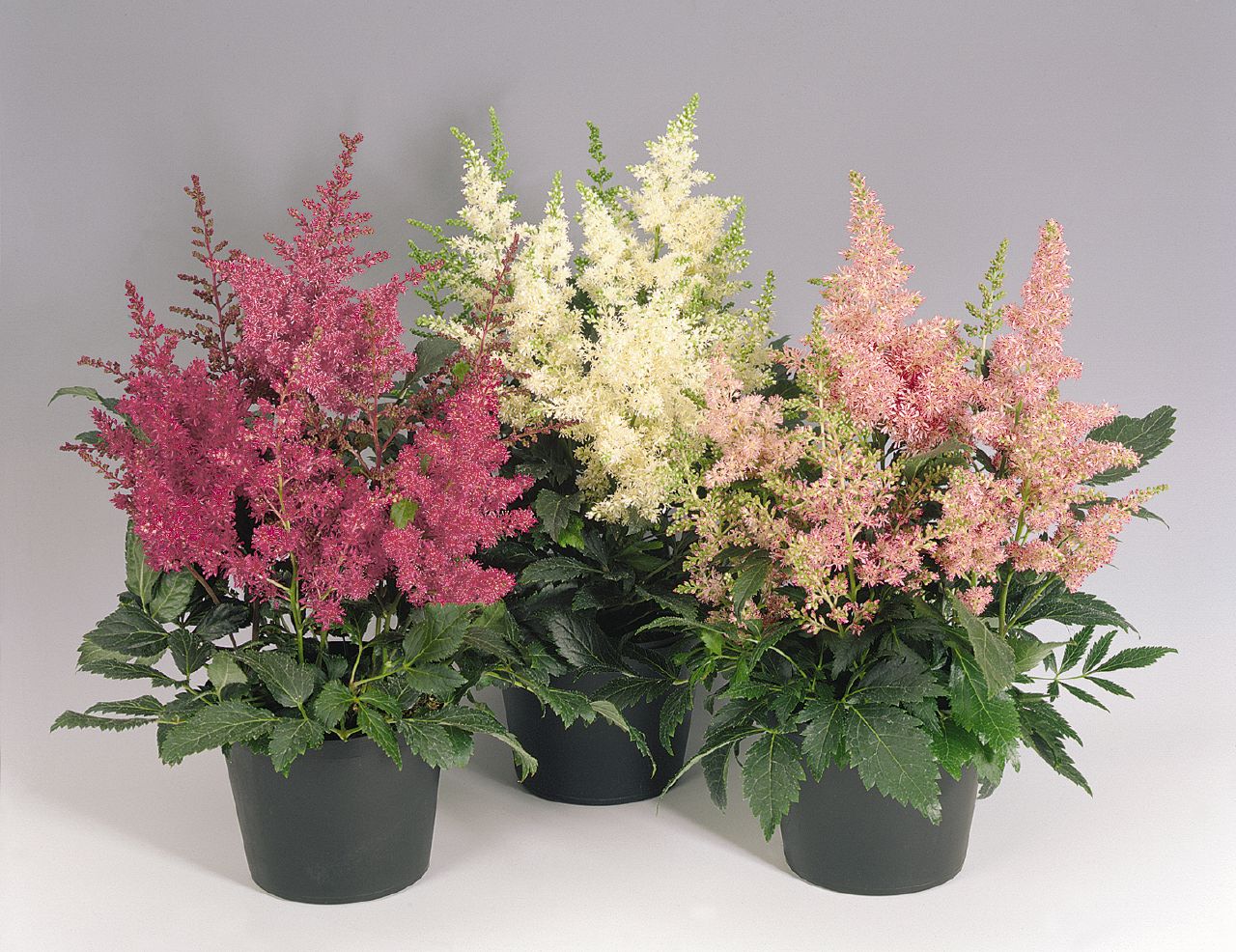 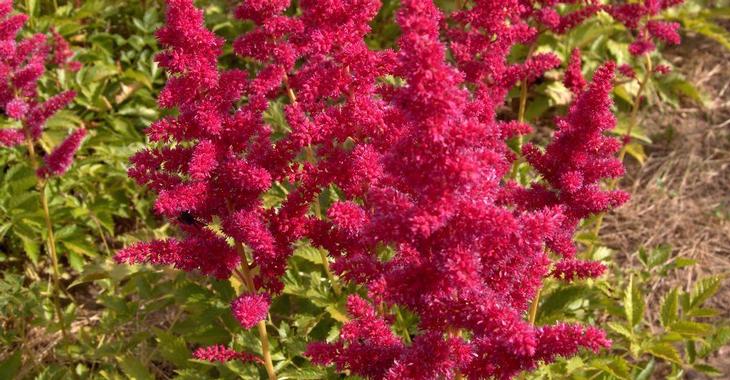 8
Briza minimaKlein trilgras
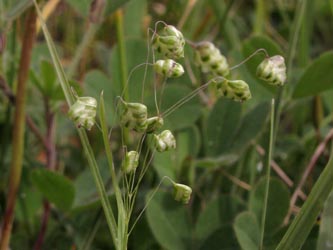 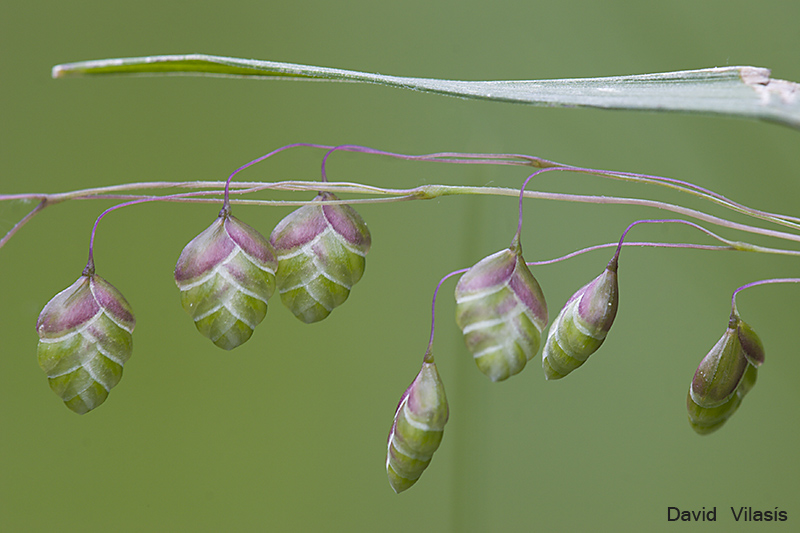 9
Browallia speciosa
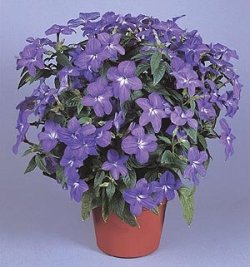 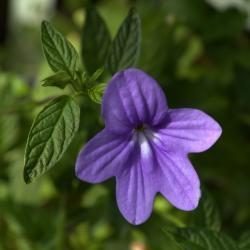 10
Calendula officinalisGoudsbloem
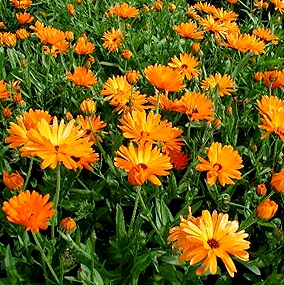 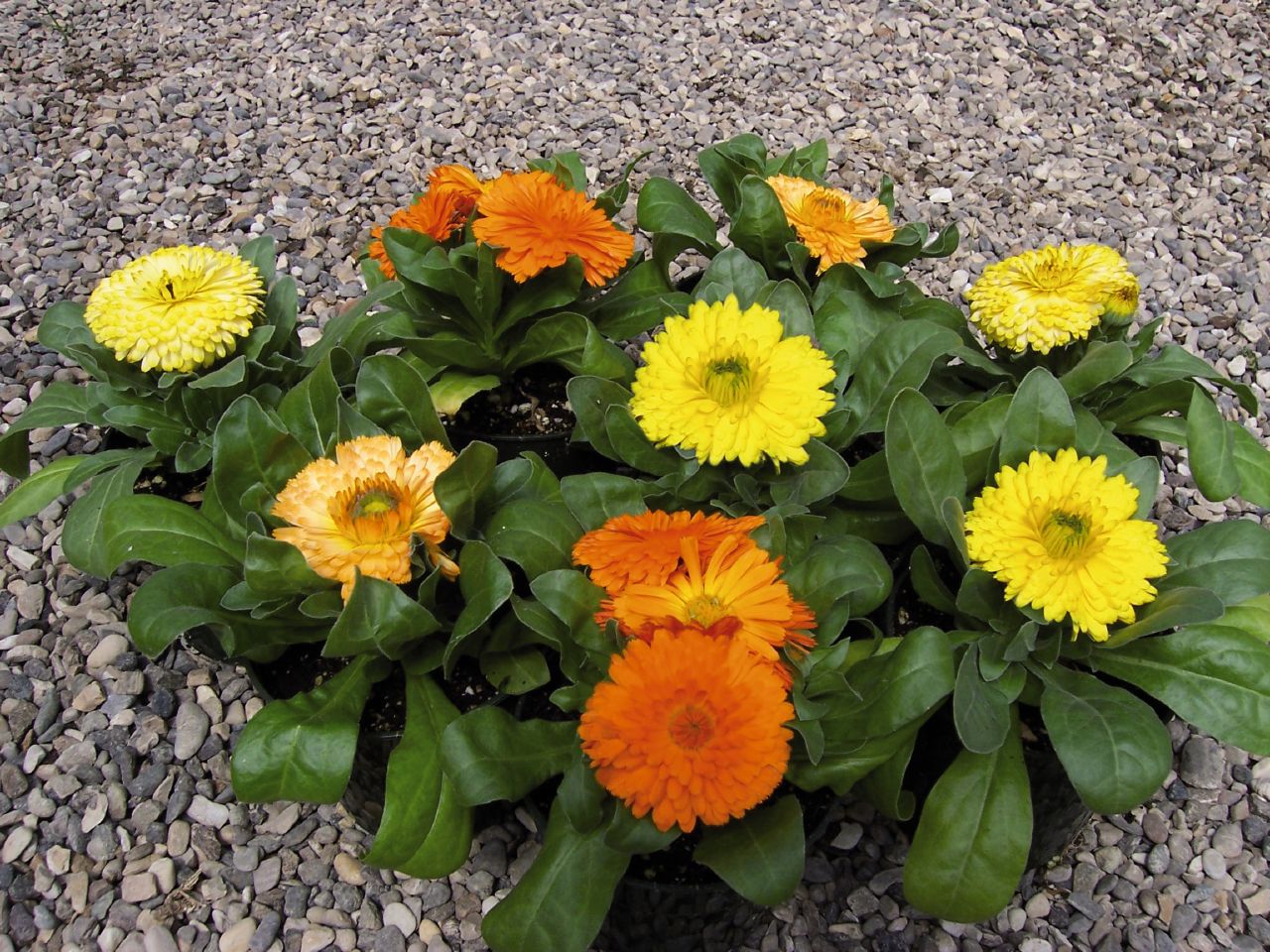 11
Calluna vulgarisStruikheide
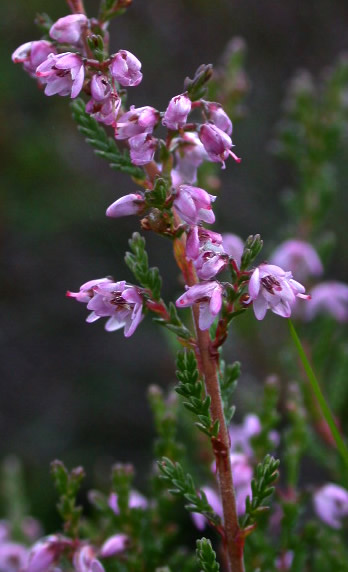 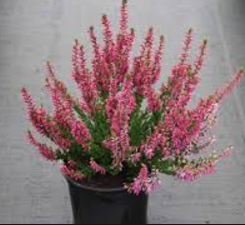 12
Campanula mediumMariëtte klokje
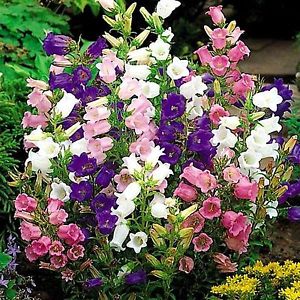 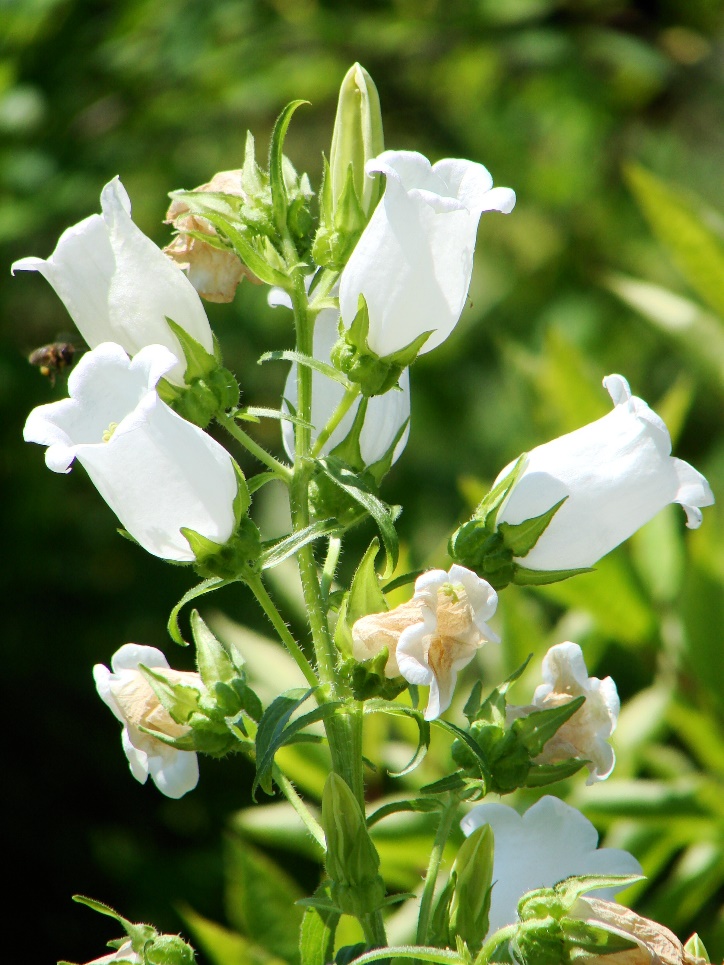 13
Calathea makoyana
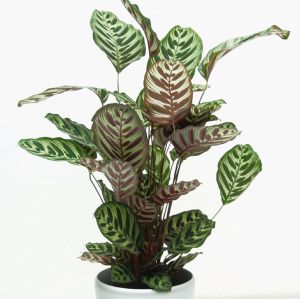 14
Begonia (Elatior Groep)Grootbloemige winterbloeiende begonia
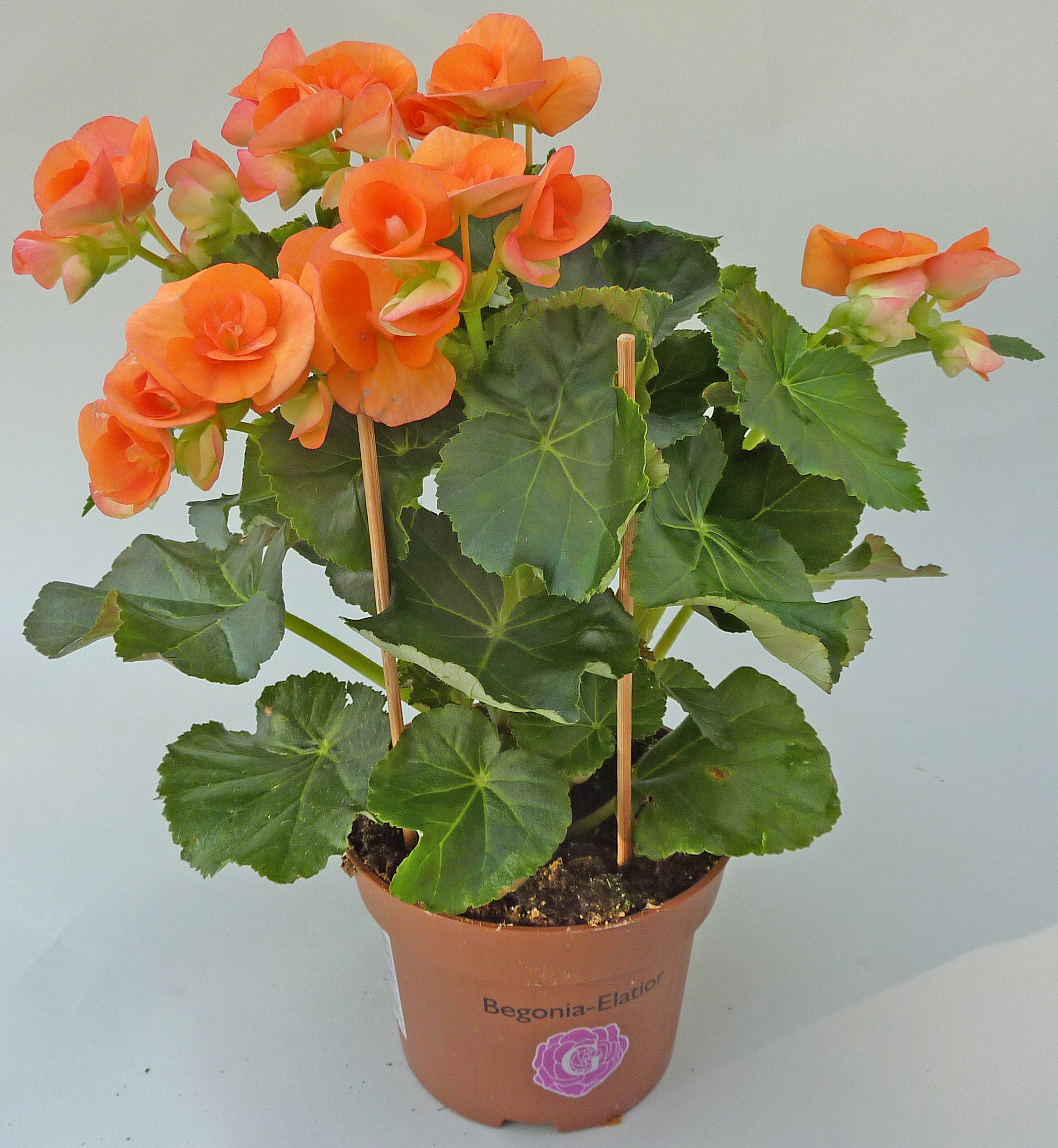 15
Totaal punten = cijfer          3,6